Digestion
The tube starts here:
You are a tube inside a tube…
This tube is called the GUT.
And although there are a few twists and turns along the way…
Anything that goes in the top hole (mouth) does not become part of the body until it is absorbed (taken in) in a part called the small intestine.
It comes out here:
A closer look at absorption…
Food is absorbed (taken in) to the body in the small intestine.  The wall of the small intestine has small holes in it.  Only small particles can pass through it:
INSIDE THE BODY (BLOOD)
GUT
Large particles (e.g. starch) are left in the gut and small particles (e.g. glucose) go through into the blood.
starch
starch
starch
G
G
G
G
G
G
BUT large particles can be broken down into small particles.  This is called DIGESTION
starch
TASK: Copy and complete this diagram underneath Question 8 on your worksheet:
BEFORE ABSORPTION
AFTER ABSORPTION
INSIDE THE BODY (BLOOD)
INSIDE THE BODY (BLOOD)
GUT
GUT
starch
starch
starch
G
G
G
G
G
G
starch
What is the gut?
The gut is a coiled tube where food is broken down (digested) and absorbed into the body.
Any waste food is passed out of the body through the anus.
Proof!
We can demonstrate the need for digestion using a model gut.
Visking Tubing has the same small holes in it. If we put a mixture of starch and glucose into it, which one will go through the holes?
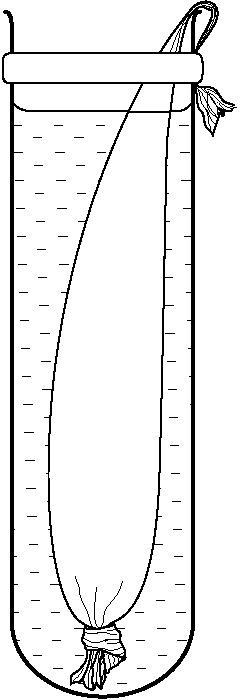 The Model Gut experiment
A journey through the gut
For the rest of this topic we will be taking a trip through the gut from the starting hole (mouth) to the ending hole (anus).

What are the parts of the gut?
What will we see on the way?!
Tour map
Tour guide
Mouth 
Teeth
Amylase enzyme (What are enzymes???)
Oesophagus 
peristalsis
Stomach 
Protease enzyme
Enzymes and pH
Pancreas
Amylase, Protease and Lipase Enzymes
Small intestine 
Amylase, Protease and Lipase Enzymes
Absorption
Large intestine 
egestion
Tour guide
Mouth 
Teeth
Amylase enzyme (What are enzymes???)
Oesophagus 
peristalsis
Stomach 
Protease enzyme
Enzymes and pH
Pancreas
Amylase, Protease and Lipase Enzymes
Small intestine 
Amylase, Protease and Lipase Enzymes
Absorption
Large intestine 
egestion
Teeth
Teeth are needed to tear, rip and chew food to physically break it into smaller pieces.
Let’s look at the internal structure of teeth.  You will need to cut up a copy of Worksheet 1 now.
Teeth
The enamel is the white part you can see covering the crown.
Enamel is the hardest substance in the human body
It covers the dentine and stops bacteria getting inside the tooth
The crown is the part of the tooth above the gum line
The root is the part of the tooth below the gum line
Teeth
The dentine is the major component within the tooth. 
It is made from softer material than enamel so is easier to decay.
The crown is the part of the tooth above the gum line
The root is the part of the tooth below the gum line
Teeth
The pulp contains the nerves and blood vessels of the tooth.  
It is underneath the dentine.
This is the bit which hurts when you have toothache!
The crown is the part of the tooth above the gum line
The root is the part of the tooth below the gum line
Teeth
The cementum is found outside the dentine in the root.
It cements (holds) the tooth into the jaw bone.
The crown is the part of the tooth above the gum line
The root is the part of the tooth below the gum line
Types of teeth
There are different types of teeth for different functions:
Sharp pointed teeth for cutting and tearing food
Grinding and mashing food
Crushing and grinding food
Cutting and chopping food
Experiment
Get a mirror and look at your own teeth.
Can you identify your incisors, canines, pre molars and molars?
Experiment
A dentist would write your dental records as
I: 2/2  C:1/1  PM:2/2  M:3/3
What do you think this means?
What is your dental record?
If you do not have a full set of teeth, can you explain why some teeth are missing?
Tooth decay
What do you think causes tooth decay?
Saliva is normally slightly alkaline.  When we eat, bacteria in our mouth feed on sugar and turn it into acid.  The sugar starts to attack the enamel and wear it away.
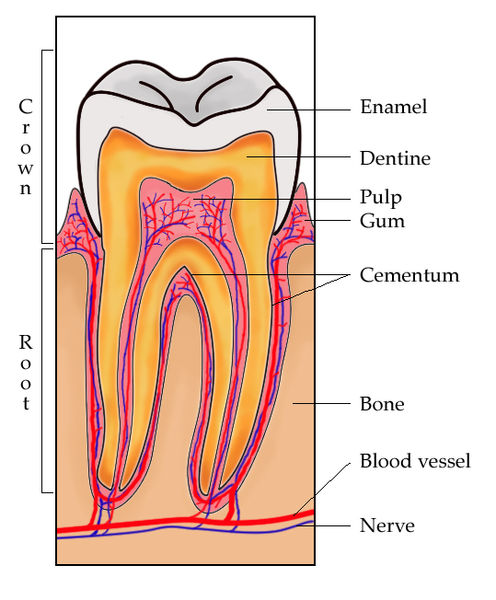 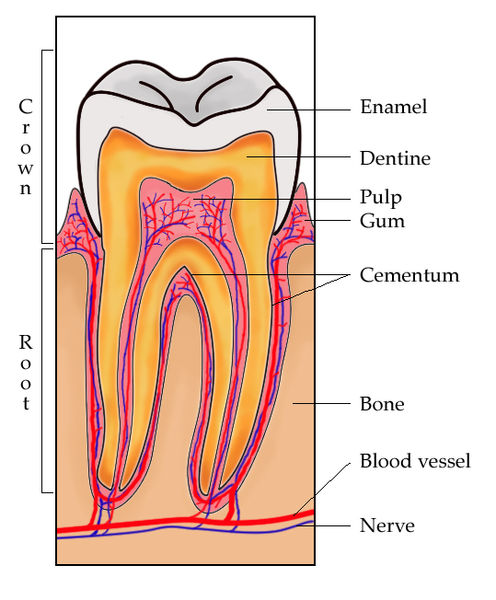 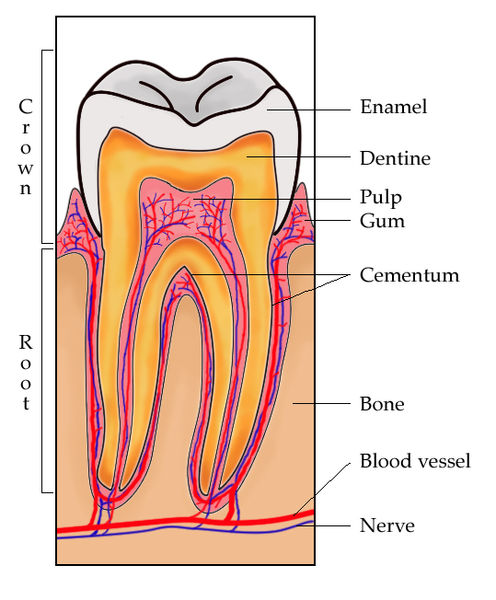 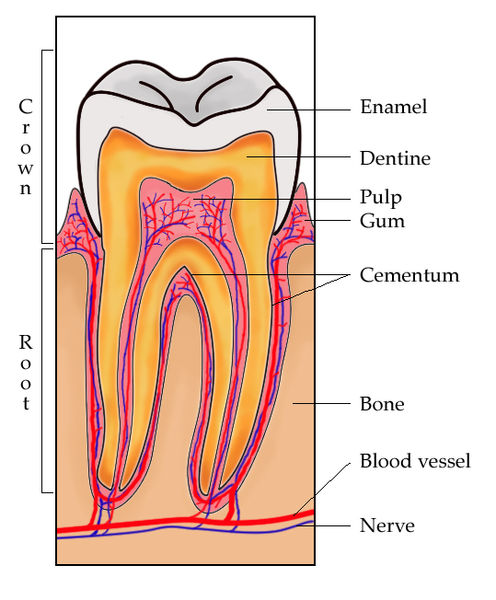 Tooth decay
Decay has reached the dentine
Decay has started in the enamel
Decay reaches the pulp
Decay has spread down to the nerve root
SLIGHT
TOOTHACHE
SEVERE
TOOTHACHE
EXCRUCIATING 
PAIN!!
NO PAIN
Preventing Tooth Decay
How can we prevent tooth decay?
How well do you brush your teeth?!
What sort of foods should you avoid?
Design a poster for a Year 7 student explaining what causes tooth decay and how to avoid it.
Tour guide
Mouth 
Teeth √
Amylase enzyme (What are enzymes???)
Oesophagus 
peristalsis
Stomach 
Protease enzyme
Enzymes and pH
Pancreas
Amylase, Protease and Lipase Enzymes
Small intestine 
Amylase, Protease and Lipase Enzymes
Absorption
Large intestine 
egestion
Enzymes
Remember :
Large particles cannot be absorbed in the small intestine
INSIDE THE BODY (BLOOD)
GUT
Large particles (e.g. starch) are left in the gut and small particles (e.g. glucose) go through into the blood.
starch
starch
starch
G
G
G
G
G
G
BUT large particles can be broken down into small particles.  This is called DIGESTION
starch
Enzymes
They need to be broken down chemically by ENZYMES.
Enzymes are biological catalysts.  They speed up chemical reactions in the body.  
Digestive enzymes speed up the breaking down process by holding the large particle (substrate) in place
The enzyme fits over the substrate perfectly – like a key fits a lock.
Amylase enzyme
Starch molecule
It holds the starch molecule in place as a water molecule breaks the bond between two glucose particles
This continues until the molecule has been broken down completely
Digestive Enzymes
There are 3 main types of digestive enzymes:
Amylase breaks starch down into glucose.
Protease breaks protein down into amino acids.
Lipase breaks fats down into fatty acids and glycerol
Amylase
Protease
Digestive Enzymes
Glucose
Starch
Amino Acids
Protein
Digestive Enzymes
Lipase
Fatty Acid
Glycerol
Fatty Acid
Glycerol
Fatty Acid
Fatty Acid
Fatty Acid
Fatty Acid
Fatty Acids 
and Glycerol
Fat
Enzymes in Industry
Enzymes are used in biological washing powders.  These enzymes are good for breaking down coloured substances from animals or plants like blood or egg stains.
Protease enzymes break down protein based stains
Lipase enzymes break down fat based stains like greasy marks.
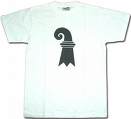 Protease
Enzymes in Industry
The protease enzymes in biological washing powders, break down the Haemoglobin
Imagine your favourite shirt has a blood stain on it…
These smaller molecules are not coloured and dissolve easily in water.  They can be washed away.
It is stained because blood contains the red protein Haemoglobin
Enzymes in Industry
Enzymes are also used in many other processes in industry e.g.
Pectinase to extract juice from fruit
Protease to break down the proteins in baby food to make it easier for the baby to digest
Cellulases to soften vegetables
Amylases to make syrup from starch
Research one of these uses for homework
What factors affect the rate of reaction of enzymes
How do you think you can speed up the rate of an enzymic reaction?(Hint: It’s the same as any other reaction!)
Amylase and Starch Investigation
Amylase enzyme breaks down starch into glucose.
Iodine is the test for starch.  If starch is present, iodine turns blue/black.
Watch the demonstration of the experiment then answer the questions on your sheet.
Apparatus
Water at 37˚C
Starch and Iodine
Amylase enzyme
Stopwatch, syringe x 2, thermometer,
Method
Heat the water in the water bath to 37˚C.
Measure out 1cm3 of Starch solution and put it into a test tube.
Put 5 drops of Iodine into the starch.  It should turn blue/black.
Put the test tube into the water bath for 2 minutes.
Put 5 drops of Amylase into the starch and start the stopwatch.  Stop timing when the blue/black colour disappears.
Results
It took _____ seconds for the Iodine and starch solution to turn colourless.
Conclusion
When the starch has been digested into glucose by the amylase the blue/black colour disappears.  It took _____ seconds for the amylase to digest the starch.
Task
Design an experiment to investigate how to speed up the digestion of starch by amylase.
Use the basic method in your worksheets but add detail to it.
Carry out your investigation safely!
1cm3 of starch 
+ 5 drops 
of iodine
Stop the stopwatch when the blue/black colour disappears.
Basic method
Put into a water bath for 2 minutes.
 37˚C or
 Different temperatures
Add drops of Amylase enzyme.
5 drops or
 Different number of drops
Start the stopwatch!
Don’t forget to write down how you will make it a fair test!!
Graph
Work out the times taken for each experiment in seconds (remember there are 60 seconds per minute!) and put it in your results table
Work out the average time taken for each temperature/number of drops and put it in your results table
Plot a graph of your AVERAGE results only.
Time taken (s)
Number of drops
       Or
Temperature
Tour guide
Mouth 
Teeth √
Amylase enzyme (What are enzymes???)
Oesophagus 
peristalsis
Stomach 
Protease enzyme
Enzymes and pH
Pancreas
Amylase, Protease and Lipase Enzymes
Small intestine 
Amylase, Protease and Lipase Enzymes
Absorption
Large intestine 
egestion
Mouth: What happens
Food is crushed and ground up by teeth
The salivary glands make saliva which makes the food moist and easy for swallowing
Amylase enzyme (in saliva) breaks the carbohydrate starch down into glucose.
Tour guide
Mouth 
Teeth √
Amylase enzyme (What are enzymes???) √
Oesophagus 
peristalsis
Stomach 
Protease enzyme
Enzymes and pH
Pancreas
Amylase, Protease and Lipase Enzymes
Small intestine 
Amylase, Protease and Lipase Enzymes
Absorption
Large intestine 
egestion
Swallowing and Peristalsis
Watch the animations and fill in your worksheet
Times GCSE Biology: Digestion: Page 13-14
http://www.hopkins-gi.org/multimedia/database/intro_250_Swallow.swf
Tour guide
Mouth 
Teeth √
Amylase enzyme (What are enzymes???) √
Oesophagus 
Peristalsis √
Stomach 
Protease enzyme
Enzymes and pH
Pancreas
Amylase, Protease and Lipase Enzymes
Small intestine 
Amylase, Protease and Lipase Enzymes
Absorption
Large intestine 
egestion
Stomach
Stomach muscles contract and relax to mechanically break down the food
They also mix the food up with gastric juice and hydrochloric acid
The acid kills germs in the food
The gastric juice contains the protease enzyme PEPSIN to digest protein into amino acids
Food spends about 3-4 hours in here.
Enzymes and temperature
Enzymes work best at 37˚C
Enzymes and pH
Enzymes work best at one pH.  This pH is different for each different enzyme.  
If the pH goes too low (more acidic) or too high (more alkaline), the enzyme will not work as effectively.
However, changes to pH will NOT denature enzymes.
Enzymes and pH
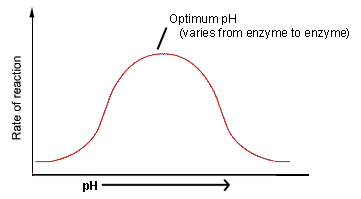 Tour guide
Mouth 
Teeth √
Amylase enzyme (What are enzymes???) √
Oesophagus 
Peristalsis √
Stomach 
Protease enzyme
Enzymes and pH √
Pancreas
Amylase, Protease and Lipase Enzymes
Small intestine 
Amylase, Protease and Lipase Enzymes
Absorption
Large intestine 
egestion
The duodenum
The first part of the small intestine is called the duodenum.  
Food, still mixed with gastric juice is squirted into it from the stomach.  
The food is now a semi liquid, highly acidic mush.
It needs to be neutralised and digestion needs to be continued…
Liver
Stomach
Gall bladder
Duodenum
Pancreas
Tour guide
Mouth 
Teeth √
Amylase enzyme (What are enzymes???) √
Oesophagus 
Peristalsis √
Stomach 
Protease enzyme
Enzymes and pH √
Pancreas √
Amylase, Protease and Lipase Enzymes
Small intestine 
Amylase, Protease and Lipase Enzymes
Absorption
Large intestine 
egestion
The small intestine
The small intestine produces 3 enzymes to complete digestion:
Amylase breaks starch down into glucose.
Protease breaks protein down into amino acids.
Lipase breaks fats down into fatty acids and glycerol
Enzyme summary
Absorption
The digested food is ABSORBED through the wall of the small intestine into the blood stream.
To do this effectively, the small intestine needs to have a large surface area.
This is achieved in the following ways:
Outer wall
Inner wall
Absorption 1
The tube is over 6 meters long
The inner wall of the tube has bends in it
The wall is covered in villi (small finger like structures)
Pathway for Food
Absorption 2: Villi
Absorption takes place through villi.
These are small finger like structures that stick out into the small intestine tube.
They help to increase the surface area of the small intestine.
Outer wall
Pathway for Food
Inner wall
Absorption 2: Villi
Absorption 2: Villi
The digested food passes through the wall of the villi (epithelium).
Why does the epithelium have to be thin?
The glucose and amino acids pass into the blood capillary.  From here they go to the liver in the HEPATIC PORTAL VEIN
The Liver
The liver has many functions.  Read about them on page 131 in your text book
Answer questions 4 – 7 in full sentences.
Absorption 2: Villi
Lymph is a fluid that is made when the liquid part of blood comes out of blood vessels and washes over the cells.
Lymph drains into lymphatic vessels before joining the blood again.
The fatty acids and glycerol go into one of these lymphatic vessels in the villus.
Tour guide
Mouth 
Teeth √
Amylase enzyme (What are enzymes???) √
Oesophagus 
Peristalsis √
Stomach 
Protease enzyme
Enzymes and pH √
Pancreas √
Amylase, Protease and Lipase Enzymes
Small intestine 
Amylase, Protease and Lipase Enzymes
Absorption
Large intestine 
egestion
Egestion
Any indigestible food (e.g. fibre) passes into the large intestine (colon).
Water is absorbed back into the body.
Where has this water come from?
The food becomes a solid waste called faeces. 
Faeces are stored in the rectum and removed through the anus.  This removal is called EGESTION.
Thank you for travelling along Alimentary Canal.Have a nice day…
This powerpoint was kindly donated to www.worldofteaching.com




http://www.worldofteaching.com is home to over a thousand powerpoints submitted by teachers. This is a completely free site and requires no registration. Please visit and I hope it will help in your teaching.